BHAK BHAS BAULNeunkirchen
Lehrgang an BMHS für Jugendliche mit geringen Kenntnissen der Unterrichtssprache Deutsch
Informationsabend 12.01.2017
09.01.2017
(c) BHAK - BHAS Neunkirchen
1
 Unsere ÜSTis 2016/17 
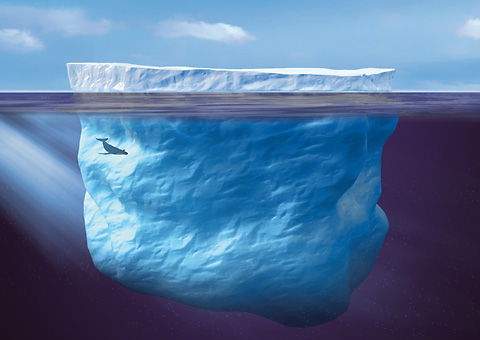 4 Mädchen und 16 Burschen

15 SchülerInnen aus Afghanistan
2 SchülerInnen aus Somalia
1 Schüler aus dem Irak
1 Schüler aus dem Iran
1 Schüler aus Palästina
09.01.2017
(c) BHAK - BHAS Neunkirchen
2
Lehrgang Übergangsstufe
Stammklassenprinzip
Fixer Lehrplan – Unterrichtssprache Deutsch
COOL als pädagogisches Prinzip
09.01.2017
(c) BHAK - BHAS Neunkirchen
3
Stundentafel Übergangsstufe
09.01.2017
(c) BHAK - BHAS Neunkirchen
4
Motivation
Angebot für asylwerbende Jugendliche mit Pflichtschulabschluss dringend nötig (Lernprozess, soziale Integration)
Zukünftige Schüler/innen für BMS (BHS), duale Lehrausbildung
 Arbeitsmarktfähigkeit schaffen
09.01.2017
(c) BHAK - BHAS Neunkirchen
5
Pädagogische Fragen
An Leistungsniveau heranführen (prüfen und beurteilen)
Leistungsbeurteilungsverordnung gilt (fünfstufiges Notensystem)
Konkrete Aufgabenstellungen
Eingangsvoraussetzungen berücksichtigen – Einstiegsniveau Deutsch = A1
COOL
09.01.2017
(c) BHAK - BHAS Neunkirchen
6
Didaktische Gestaltung
Hoher Stellenwert der deutschen Sprache
Zulassen von Mehrsprachigkeit im Unterricht (Deutsch, Englisch, Arabisch, Persisch)
Miteinbeziehen der Lebens- und Erfahrungswelt der Jugendlichen
Miteinbeziehen der neuen Lebenswelt
09.01.2017
(c) BHAK - BHAS Neunkirchen
7
Abschluss / Ziele
Schulrechtlich kein offizielles Zeugnis
Lehrgangsbestätigung
Vorbereitung auf Aufnahms- und Eignungsprüfung HAS
Bei positiver Lehrgangsbestätigung  Aufnahme in HAS möglich
Lehrgangsbestätigung als Empfehlung für Einstieg in das duale System
 ersetzt Pflichtschulabschluss
09.01.2017
(c) BHAK - BHAS Neunkirchen
8
Erfahrungsberichte
Tatsächliche Ausgangssituation schwer zu beurteilen: Pflichtschulabschluss? Matura? – in vielen Fächern gänzlicher Neustart 
Wissbegierig
Zukunftspläne, Unsicherheit
„Grundlärmpegel“ im Unterricht
Lernfortschritt
Deutschkenntnisse wesentlich besser als im Vorjahr
Mehrsprachigkeit
Smartphone als Statussymbol
Unordentliches Schriftbild, mangelnde Organisationsfähigkeit (Lernunterlagen)
Pünktlichkeit & Anwesenheit
Arbeitshaltung
Schulische Integration
COOL als Integrationsmotor
09.01.2017
(c) BHAK - BHAS Neunkirchen
9